БУЛІНГ. Причини, наслідки,
 шляхи боротьби з насильством
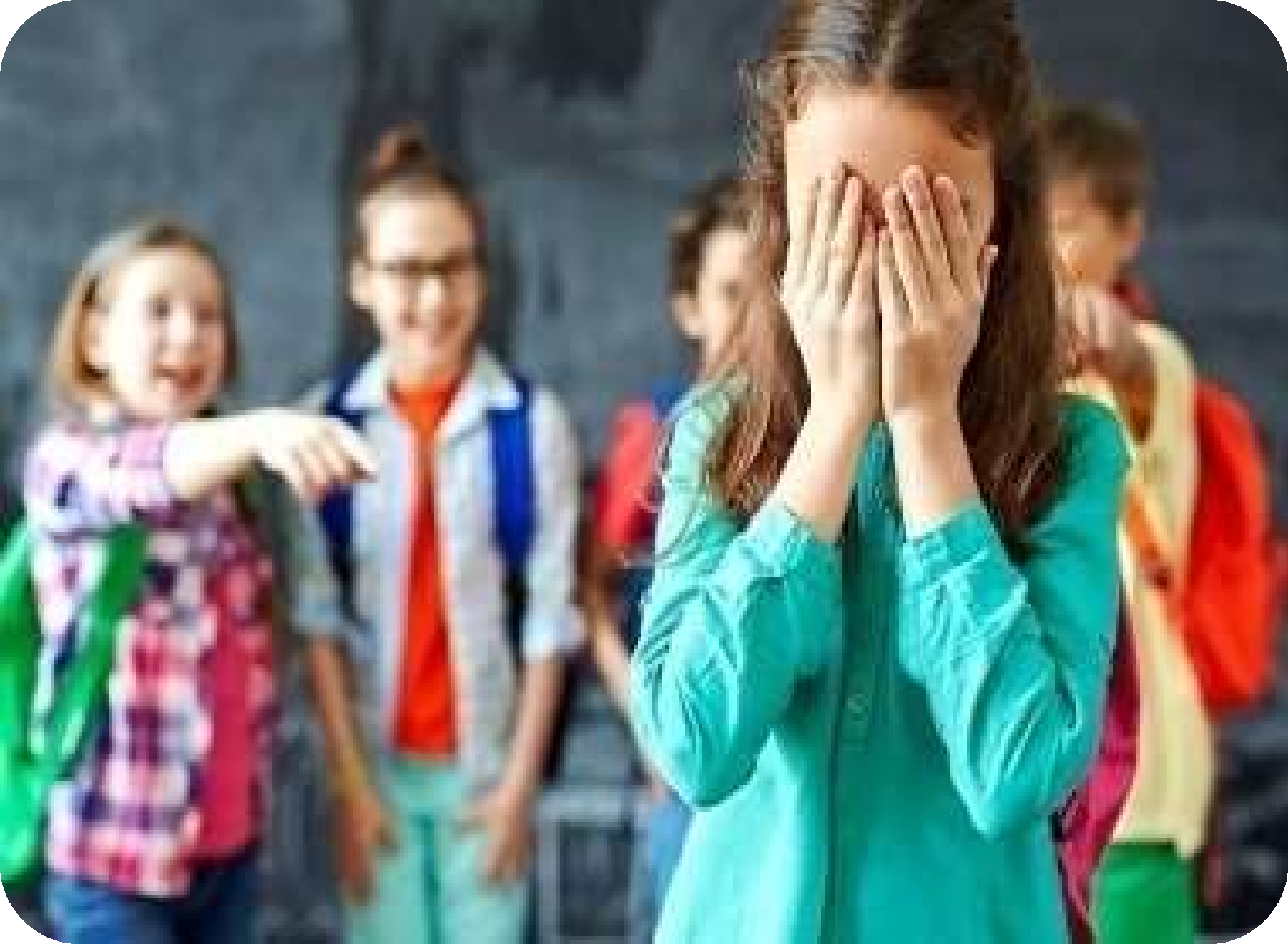 Булінґ (від англ. bully – хуліган, задирака, грубіян, «to bully» – задиратися, знущатися) – тривалий  процес свідомого жорстокого ставлення, агресив-  ної поведінки з метою заподіяти шкоду, викликати  страх, тривогу або ж створити негативне середо-  вище для людини.
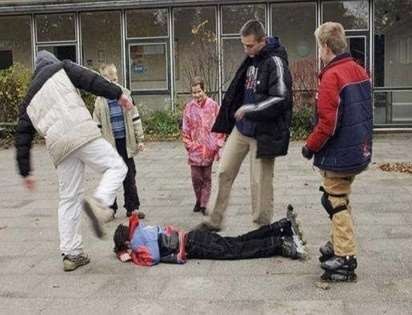 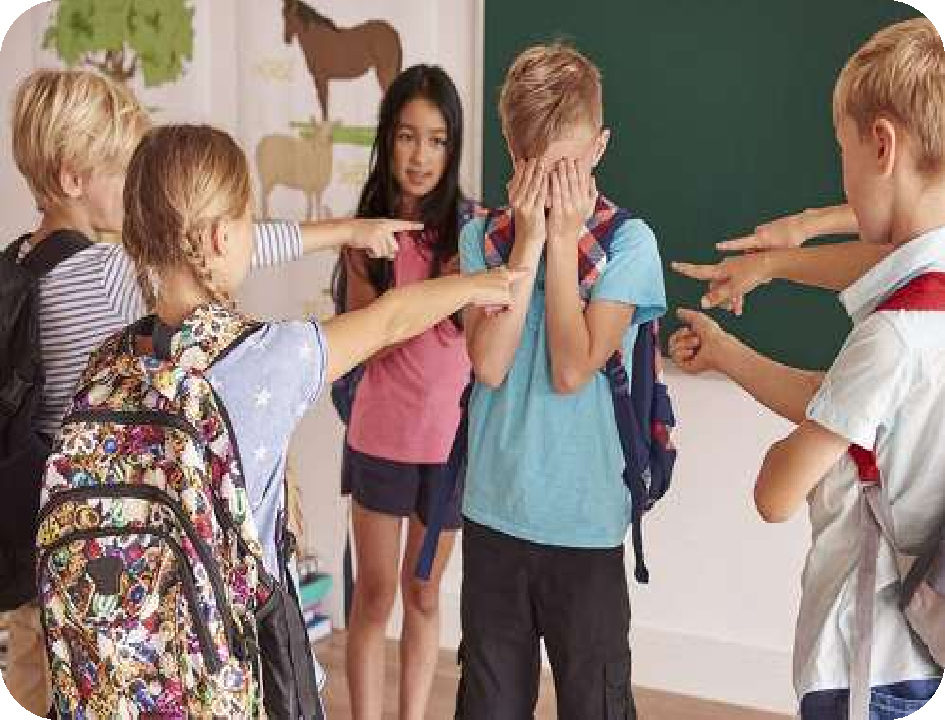 Основні механізми розвитку булінгу
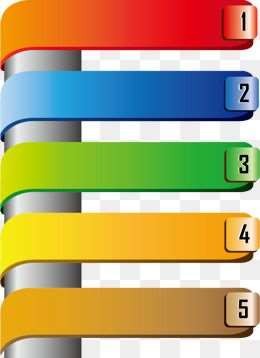 СТРАХ
ЗАЗДРОЩІ	ТА	КОНКУРЕНЦІЯ
БАЖАННЯ ПІДПОРЯДКОВУВАТИ ВЛАСНІЙ ВОЛІ
БАЖАННЯ ВИТІСНИТИ  КОГОСЬ ІЗ ГРУПИ
БАЖАННЯ  ПРИНИЗИТИ ІНШОГО
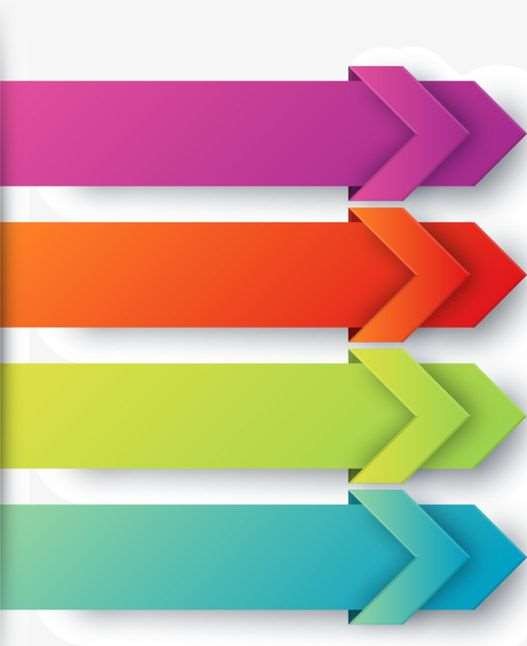 Особливості та види булінгу
Це залякування за допомогою агресивного фізичного
Фізичний 
булінг
залякування полягає у багаторазово повторюваних  ударах, стусанах, підніжках, блокуванні, поштовхах і  дотиках небажаним і неналежним чином.
Це бойкот, плітки , ігнорування, ізоляція в колективі,  інтриги, шантаж, вимагання, створення  неприємностей.
Поведінковий  булінг
Вербальна  агресія
Виражається в постійних глузуваннях, образах, окрики і
навіть прокльони, підступ.
Дуже популярне серед підлітків та дорослих. Виявляється  в цькуванні за допомогою соціальних мереж. Сюди
входить зйомка і викладання непривабливого відео в
загальний доступ.
Кібербулінг
Булінг включає головні компоненти
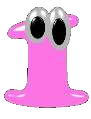 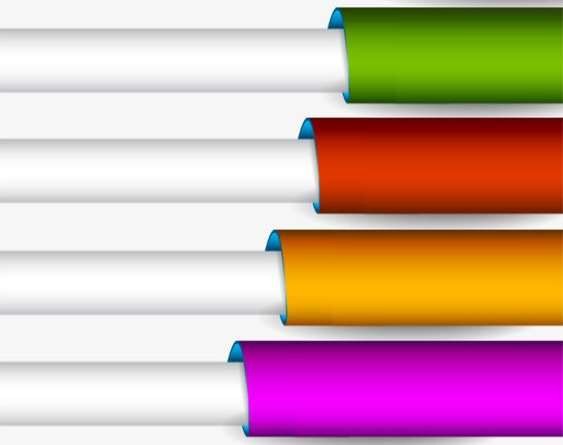 відбувається у стосунках, учасники
 яких мають неоднакову владу

агресивна і негативна поведінка;
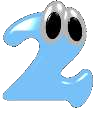 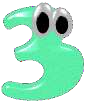 ця поведінка є навмисною;



здійснюється регулярною.
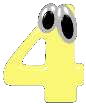 Психологічний  булінг
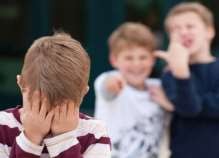 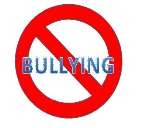 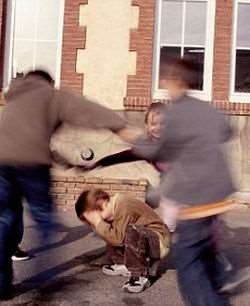 вербальний булінг
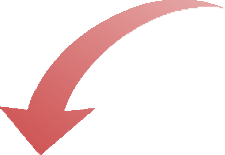 де знаряддям служить слово (образливе ім'я,  з яким постійно звертаються до жертви обзивання, поширення образливих чуток…)
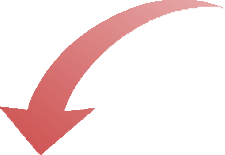 образливі жести або дії
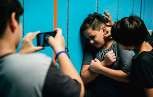 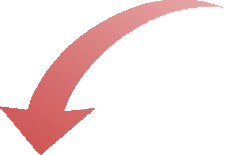 залякування
використання агресивної мови тіла і інтонацій голосу  для того, щоб змусити жертву здійснювати або не  здійснювати що-небудь.
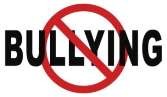 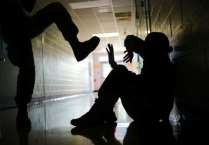 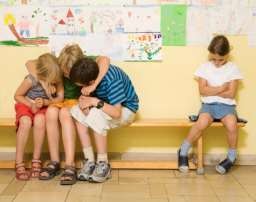 ізоляція
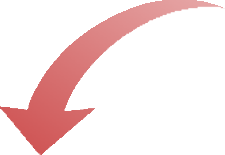 жертва навмисне ізолюється, виганяється або
ігнорується частиною дітей або всієї групи
вимагання
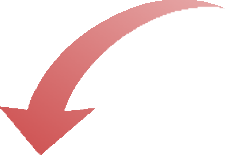 грошей, їжі, інших речей, примус що-небудь вкрасти
пошкодження та інші дії з майном
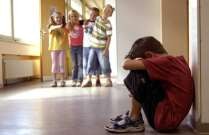 крадіжка, грабіж, ховання особистих речей жертви
Що впливає на агресивну поведінку дітей
Культ
насильства	
в  суспільстві


Негативний  вплив ЗМІ
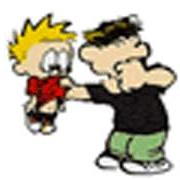 Гіперопіка
Байдужість 
з боку батьків
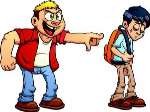 Низький рівень  виховання
Комп`ютерні  ігри
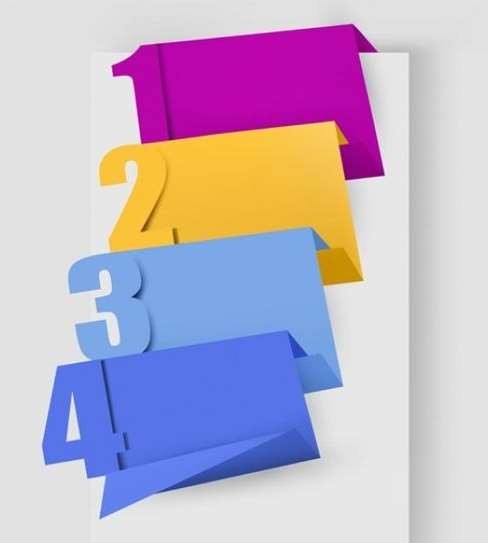 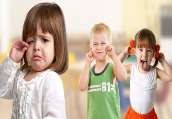 Діти , які  самі  зазнавали  образ 
в сім’ї
Діти з неблагонадійних сімей
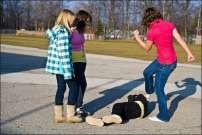 Діти з середньою чи  низькою успішністю
Діти, які хочуть себе показати, завоювати популярність в очах інших, будь-яким способом привабити до  себе увагу
Хто  ображає  найчастіше
Характеристика агресора булінгу
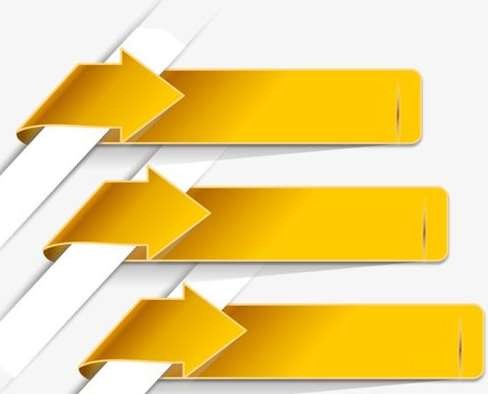 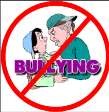 Неврівноваженість,  самозакоханість.


Надмірна злість, ворожість,  бажання «почухати кулаки».
Підвищене положення  в суспільстві.
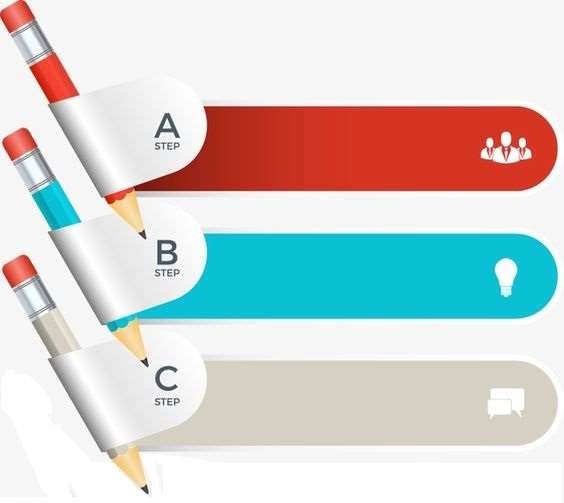 Наслідки для жертви булінгу
Розлади  психіки
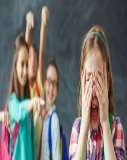 Навіть 1 випадок булінгу залишає  глибокий емоційний шрам, що вима гає спеціальної роботи психолога
Труднощі
у взаєминах
У більшості випадків залишаються
самотніми на все життя. Більше спілкуються в соціальних мережах, ніж в реальному світі.
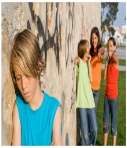 Результатом булінгу дуже часто бувають  фізичні нездужання. Можливі розлади сну  і переростання травми в психосоматику.
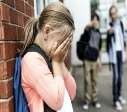 Хвороби
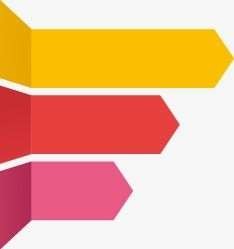 Методи припинення булінгу
Розмова



Залучення авторите тного союзника


Вплив на агре сора ззовні
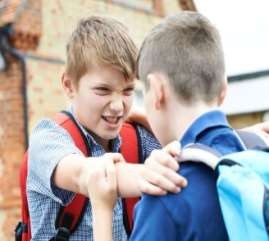 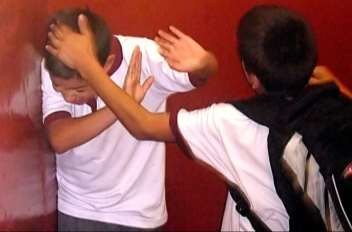 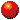 Для успішного попередження та протидії насильству необхідно проводити виховні заняття з  навчання навичкам ефективного спілкування та  мирного розв’язання конфліктів
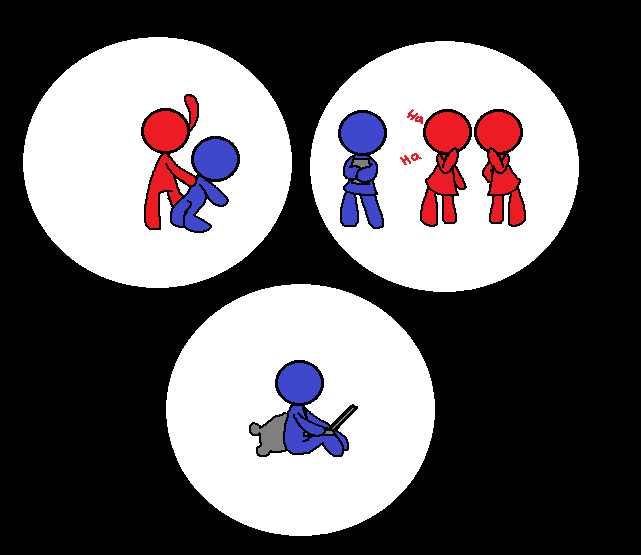 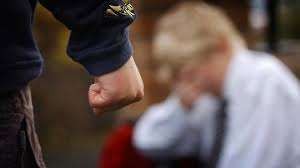 Найкращим способом профілактики є  створення   кодексу  правил	  поведінки 	в дошкільному закладі. 
     Обов’язко вою умовою всіх профілактичних заходів щодо булінґу є співпраця та налагодження взаємин між адміністрацією,  педагогами, психологом та батьками  дітей, які стали учасниками, булінґу або знаходяться в групі ризику.
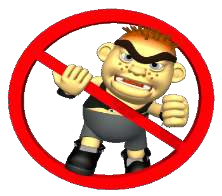 ДЯКУЮ  ЗА  УВАГУ!
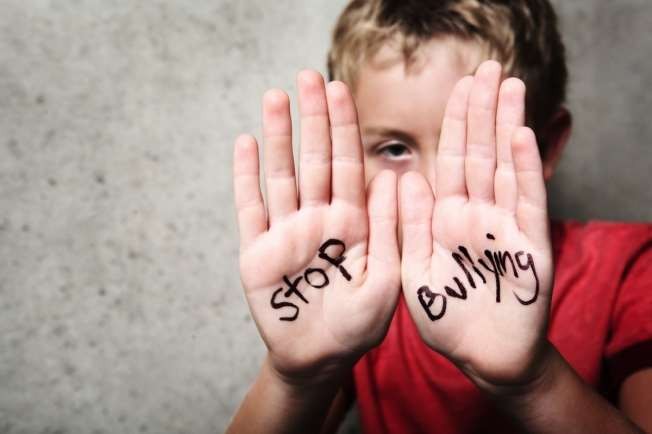